This is a hidden slide
Dear honorable teacher please follow the instructions that has given in the slide notes (under the every slide). It would be helpful to take a successful class. Thanks a lot. I wish you good luck.
WELCOME
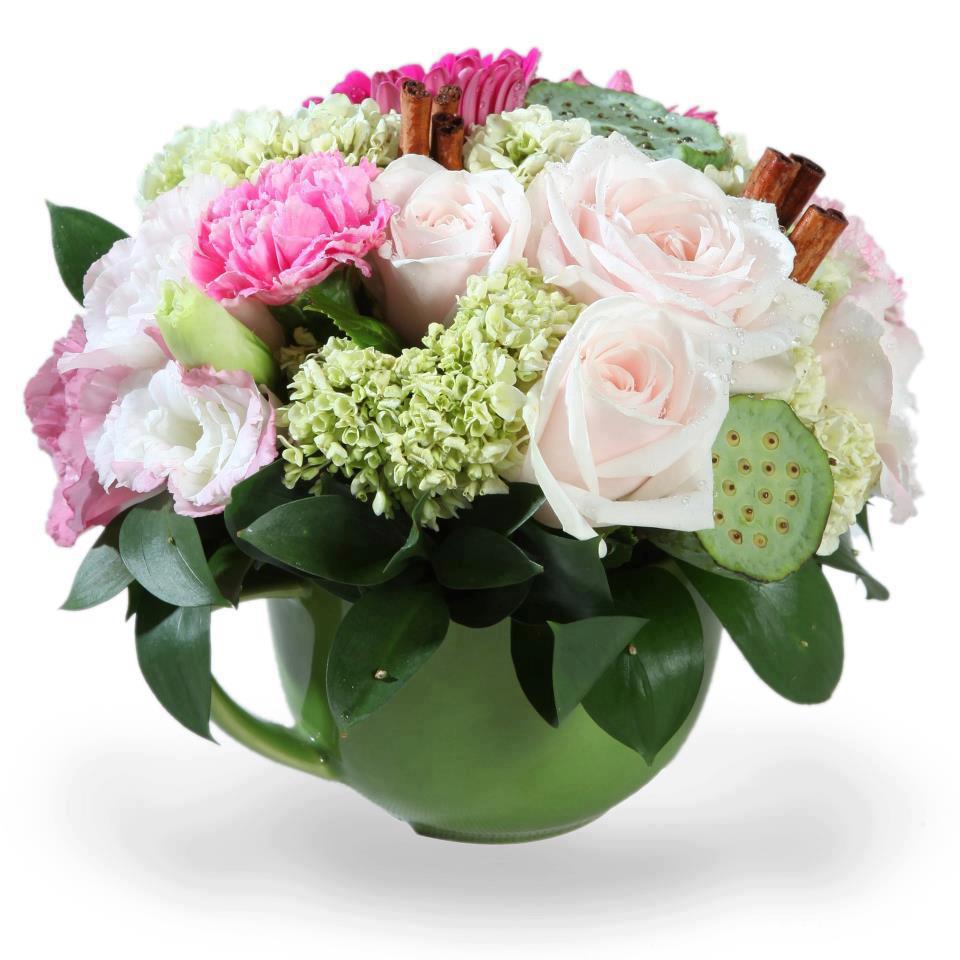 IDENTITY
SK. Md. Harunar Rashid
Senior Assist: Teacher
Sonatola Model High School,    
  Sonatola, Bogra.
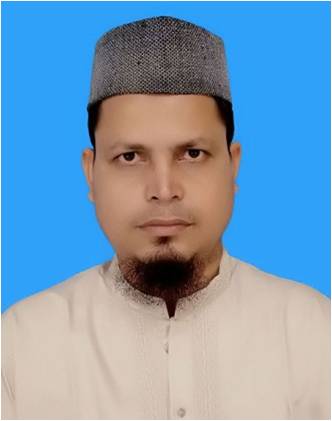 Lesson
ENGLISH FOR TODAY
CLASS : SIX
UNIT  ----  LESSON – 26
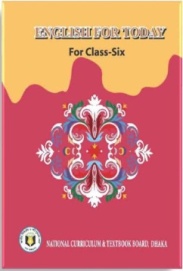 Look at the pictures
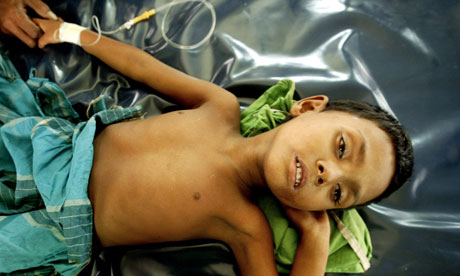 S: Yes, recently I have had a cholera.
T: What did you do when you have had cholera?
S: I went to a doctor for my remedies.
T: Have you had any health problems recently ?
[Speaker Notes: Teacher can ask the students to talk this condition in pairs.]
LESSON DECLARATION
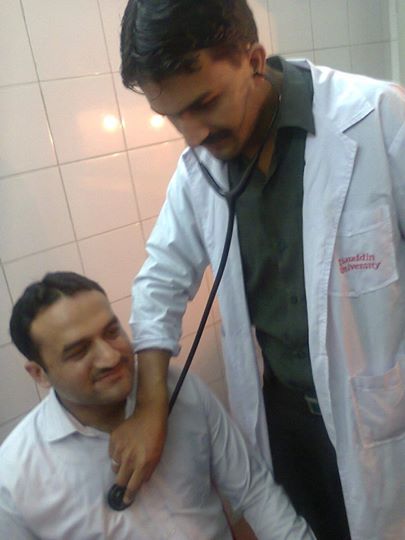 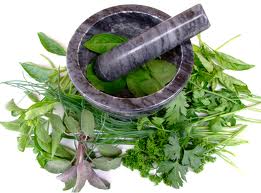 So today we`ll discuss  about
Remedies: 
modern and traditional.
Learning  outcomes
By the end of the lesson, students will be able to----

 read and understand written instructions
 read and understand texts
ask and answer questions
Write short paragraphs
Participate in short dialogues and conversations on familiar topics
Look at the following pictures. Discuss with your partner what they are. Match them with their names given in the box.
Antacid,
Honey,
Paracetamol,
Holy basil/Tulsi,
Neem,
Savlon,
Turmeric,
Alovera.
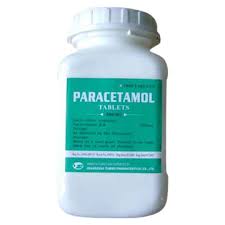 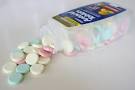 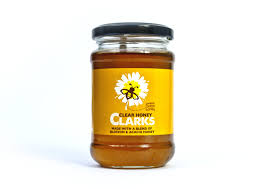 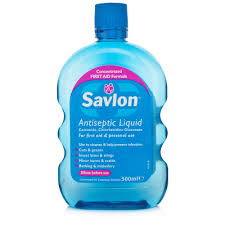 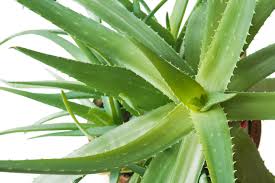 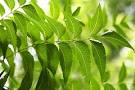 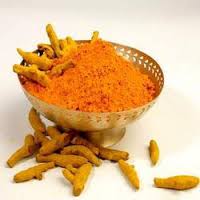 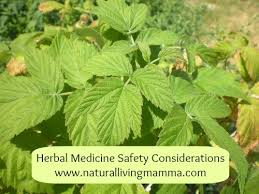 [Speaker Notes: Teacher will give sometime to elicit correct answer, then he/she will give the feedback.]
Section - A
Read the text carefully then separate  the Natural cures and  Chemical cures. One example is shown
Paracetamol
Antacid
Burnol ointment
Neem
Turmeric
Aloevera
Holy basil / tulsi
[Speaker Notes: Teacher can ask students to underline the clues.]
Loud reading
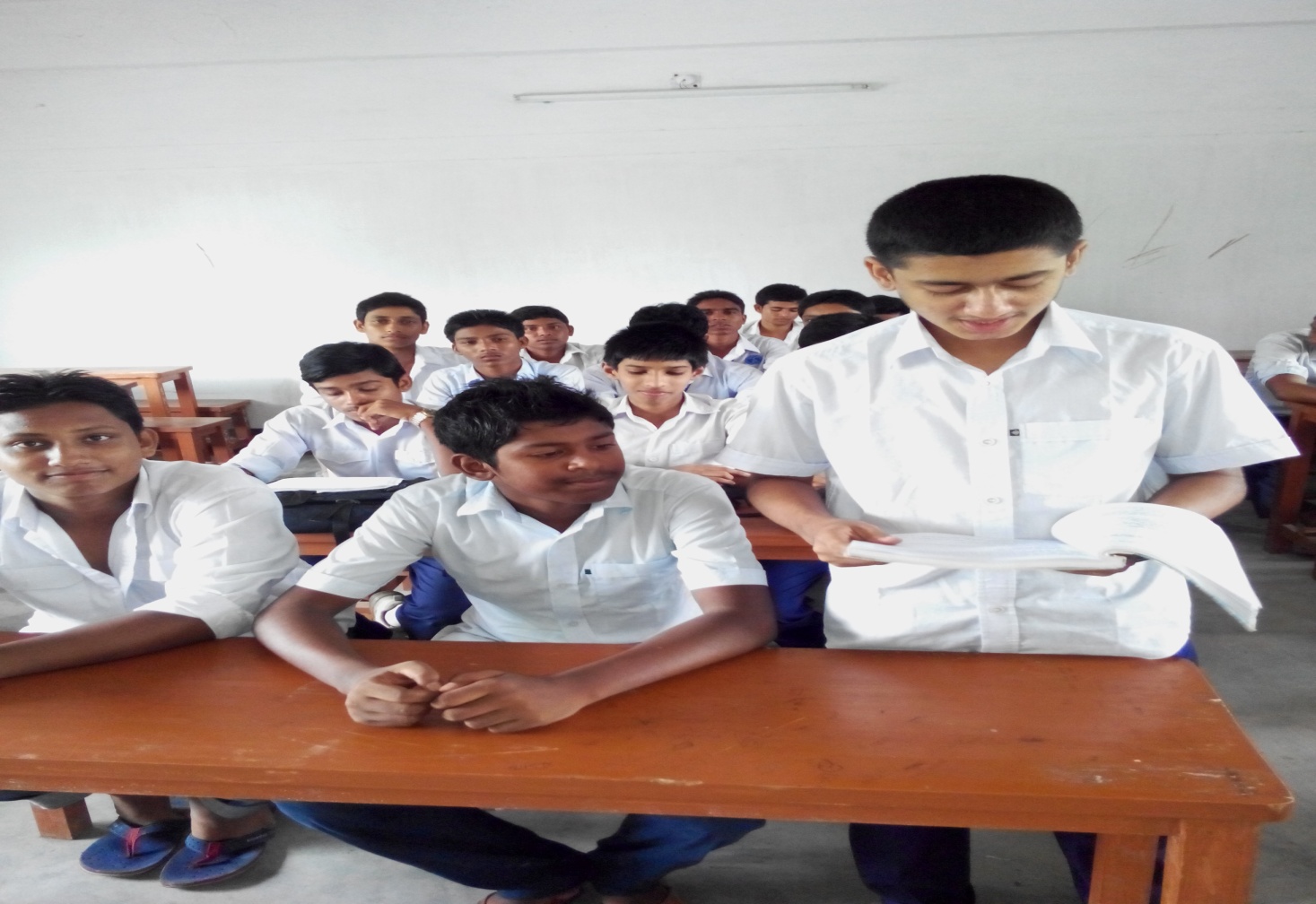 [Speaker Notes: Teacher can help the students. If they do wrong.]
ancient
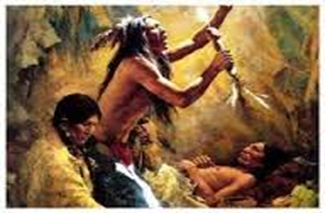 Key word
They are ancient people and used herbal medicines.
Meaning
(Click here)
Old / before
[Speaker Notes: First, the word will be shown, SS will be asked to pronounce the word. If it needed teacher will help. Then the picture will be shown and asked to guess the meaning. After that the meaning will be shown. Then they will be asked to make sentence. Teacher will show the students for the feedback. Slide 9, 10 and 11.]
Herb
Key word
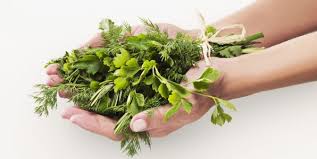 Herbel remedies are not new system.
Meaning
(Click here)
Natural Medicine
Burn
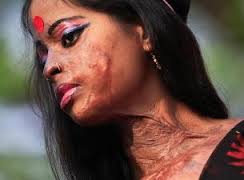 Key word
For burn herbal medicines are aleovera or honey.
Meaning
(Click here)
Injury
Pair works
Read the text again then ask and answer 
the following questions :-
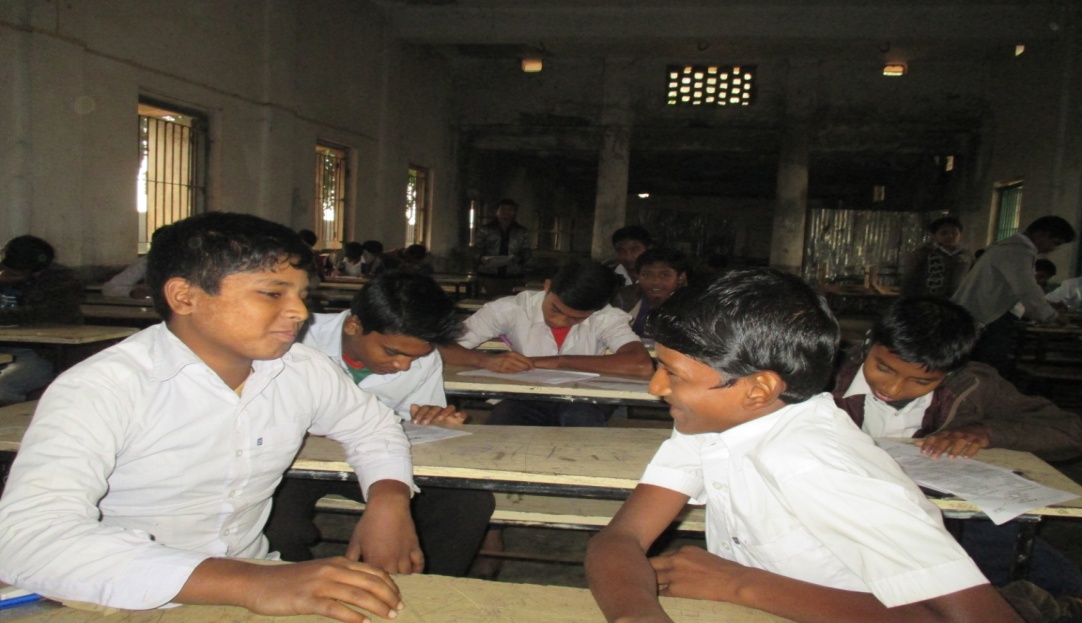 Natural cures are made of natural things, most often herbs and plants.
Herbal cures are not modern invention. They are ancient.
For skin problems, garlic, neem or turmeric is used.
Are herbal cures modern inventions?
What herbal cures are used for skin problems?
What are natural cures made of?
[Speaker Notes: After showing the conversation teacher will call 2/3 pairs for practice.]
Look at the picture and try to say what is this?           your answer must be within a sentence.
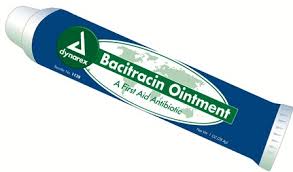 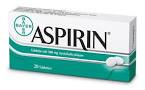 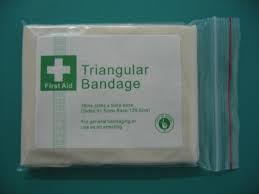 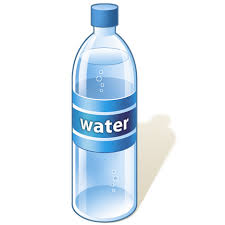 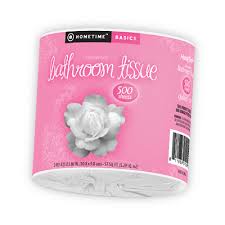 A tube of ointment
A box of aspirin
A bottle of water
A package of tissue
A  package of bandages
Let`s go to next slide
[Speaker Notes: Teacher will give sometime to elicit correct answer, then he/she will give the feedback.]
Individual work
Complete the following expressions with words from the box.
Bottle,		box	can	package	tube
tube
a ……………………. of   ointment
a ……………………. of  aspirin
a ……………………  of   bandage
a …………………….  of   foot spray
5.   a ……………………. of  tissue
box,
package,
bottle/can
package,
Now write down some sentences using these phrases:
One is done for you. I have bought a tube of ointment.
[Speaker Notes: Teacher can elicit the answer by orally.]
HOME WORK
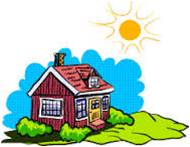 Write the benefit of honey.
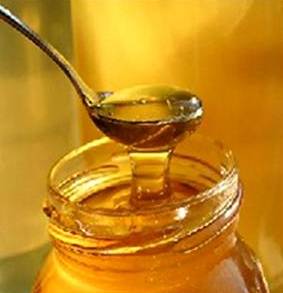 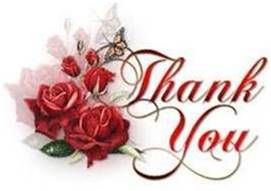